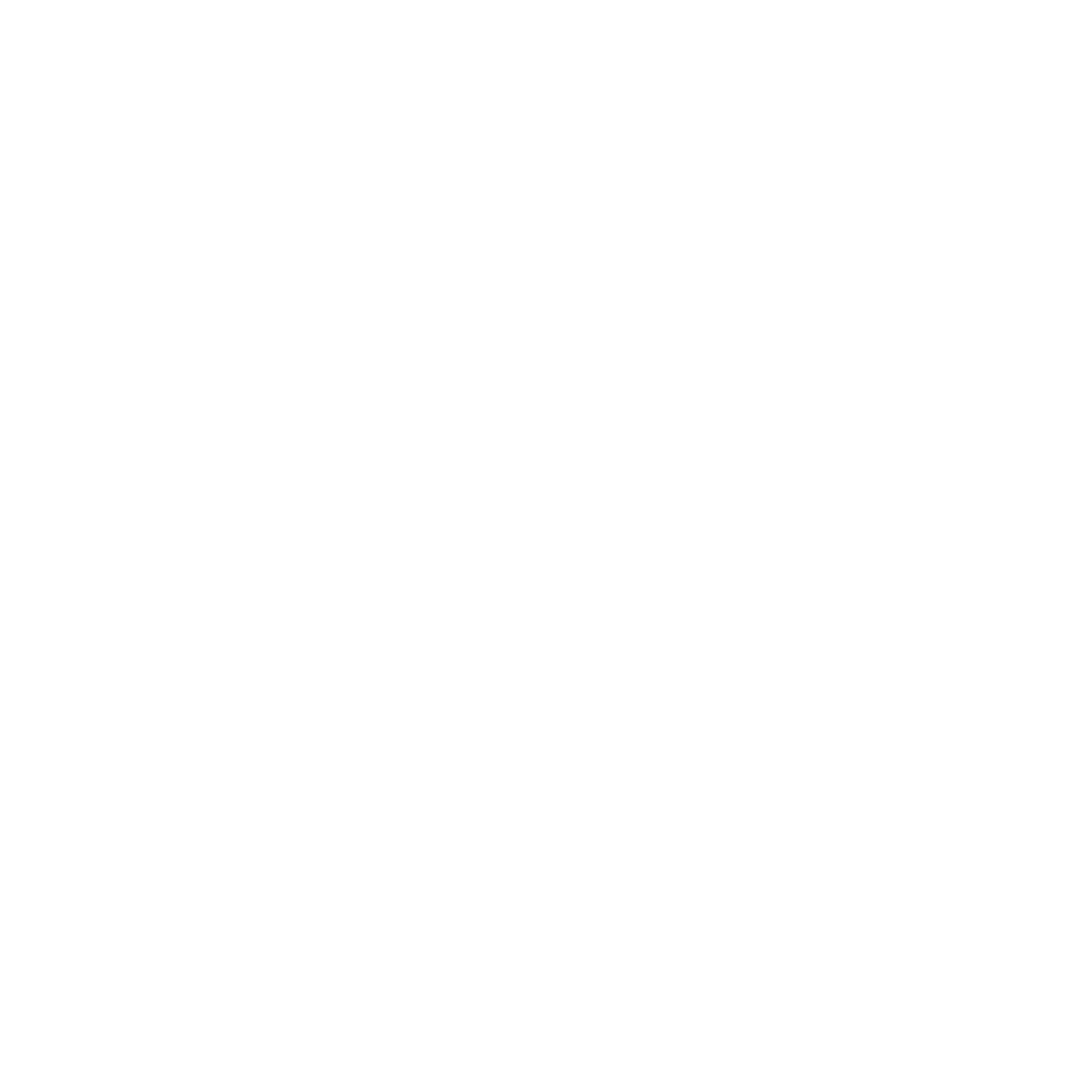 Tom C. Rawlings
Director
Serving Complex Need Children and Youth
Carmen Callaway, DFCS Well Being Services Director
Tammy Reed, DFCS Placement & Permanency Services Director
March 12, 2021
Strengthening Multi-System SupportsFamily Access to Services
DBHDD
Core and Specialty Services:Core and specialty services include evaluation/assessment, diagnosis, counseling and medication, therapy (individual, group, and family), community support services, crisis assessments, and physician services. These services are provided in clinics and other locations as needed, including homes, schools, detention facilities, and other community settings.
Mobile Crisis Response Services (MCRS):Mobile Crisis Response Services (MCRS) provides community-based, face-to-face crisis response 24 hours a day, seven days a week to individuals in an active state of crisis. MCRS offers short-term, behavioral health services for persons in need who may have been unable to successfully maintain stability. 
Crisis Stabilization:There are four Child & Adolescent Crisis Stabilization Units (CSUs) in Georgia. Each serves youth from all over the state who are in need of short-term acute stabilization of behavioral health challenges.
DBHDD
Georgia Apex Program:The Georgia Apex Program focuses on three objectives:1.  To provide greater access to mental health services for students,2.  To provide for early detection of students’ mental health needs, and3.  To create and sustain coordination between Georgia’s community mental health providers and the local schools and school districts in which they reside.
High Fidelity Wraparound:Statewide program provides community-based alternatives for youth (ages 5 to 17) and young adults (ages 18 to 21) with serious emotional and behavioral disturbances. The overall goal of the program is to provide High Fidelity Wraparound services and supports to safely divert youth who are at risk of admission to a Psychiatric Residential Treatment Facility (PRTF), and/or assist youth with remaining in the community and avoid readmission to a PRTF.
Mental Health Resiliency Support Clubhouses:Our Mental Health Resiliency Support Clubhouses seeks to support children and families coping with isolation, stigma, and other considerations associated with mental health disorders. The clubhouses provide educational supports, employment services, peer support, family engagement, social activities, and other initiatives geared to engage youth and assist them in managing symptoms.
Strengthening Multi-System SupportsDFCS Role
Family Preservation (non-foster care) supports & interventions
Treatment Field Program Specialists
Care Coordination & Treatment Unit

Inclusion of non-foster care population in multi-system programming  The therapeutic foster care (TFC) example

The issue of entry into foster care for child treatment needs
Care Coordination & Treatment Unit
Target Populations:

1. Severe Medically Complex
2. Substance Abuse & Human Trafficking (CSEC)
3. Specialized cases (populations) requiring out of state placement for treatment purposes, hoteling, 5+ placement disruptions and prevention cases
4. PRTF & Acute Hospitalizations
5. Emerging Dependent Adults 18-21 years old with I/DD, Severe MH, BH concerns
How Can the Court Help?
Familiarity with Medicaid, DBHDD and other system services.
Seeking evidence of efforts to access community-based services and interventions.
Advocating for strong Local Interagency Planning Teams (LIPT.)
Parent empowerment.
Entry Into Foster Care – Where Do They Go?CSU and PRTF
There are four Child & Adolescent Crisis Stabilization Units (CSUs) in Georgia. Each serves youth from all over the state who are in need of short-term acute stabilization of behavioral health challenges.
A PRTF is a provider of inpatient psychiatric services who has a provider agreement with a State Medicaid Agency to provide the inpatient services benefit to Medicaid-eligible individuals under the age of 21.
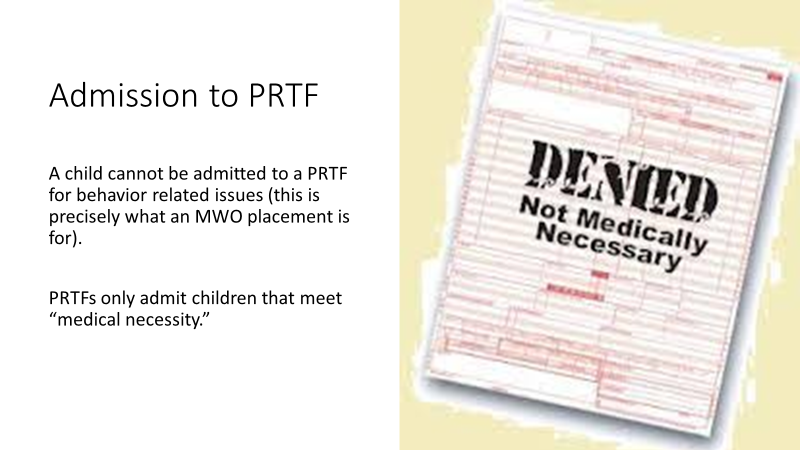 Medical Necessity
A residential treatment center is considered medically necessary when the member has all of the following:
The member is manifesting symptoms and behaviors which represent a deterioration from the member's usual status and include either self injurious or risk taking behaviors that risk serious harm and cannot be managed outside of a 24 hour structured setting or other appropriate outpatient setting; and
The social environment is characterized by temporary stressors or limitations that would undermine treatment that could potentially be improved with treatment while the member is in the residential facility; and
There should be a reasonable expectation that the illness, condition or level of functioning will be stabilized and improved and that a short term, subacute residential treatment service will have a likely benefit on the symptoms that required this level of care, and that the member will be able to return to outpatient treatment; and
Member's clinical condition is of such severity that an evaluation by physician or other provider with prescriptive authority is indicated at admission and weekly thereafter.
MAAC has worked collaboratively with the Division to develop a Crisis Continuum in an effort to address some of the challenges Georgia has faced with the increasing number of youth entering foster care with intense needs, and the resulting decrease in available placements.  More specifically, this program aims to decrease the number of youth having to stay temporarily in hotels as a result of having “disrupted” other placements and finding themselves in need of emergent placement, having exhausted all other placement options.
Region 14 in particular utilizes “Receiving Homes.”  These are DFCS foster homes reserved specifically for complex needs children.  They are designed to be temporary care while the Division seeks the most appropriate long term placement and treatment.
Hotels, with one or two Behavior Aides.
Entry Into Foster Care – Where Do They Go?Multi Agency Alliance for Children (MAAC) Crisis Assessment Beds, Receiving Homesand Hotels
Entry Into Foster Care – Where Do They Go?Maximum Watchful Oversight Placements
As of January 12, 2021, there were 12, 019 children/youth in DFCS custody, including children/youth 18 and over who have consented to voluntarily remain in care.

1415 (11.77%) of those children/youth have an MWO designation.
What is MWO?
A child/youth served in a Maximum Watchful Oversight (MWO) program will have serious to severe emotional and/or behavioral management problems, to include, but are not limited to:
Poor school attendance, grades, and concentration in school; requires oversight from teachers, family and/or caregiver;
Verbal aggression;
Oppositional and defiant in the home and school setting;
Demanding and/or threatening;
Intentionally and/or maliciously cruel to animals;
Autism (high functioning);
May have self-harming behaviors
[Speaker Notes: For more information, please see Policy 16.1:  Program Designation Types]
Percentage of Total Foster Care Population with MWO designation
Where are they placed??
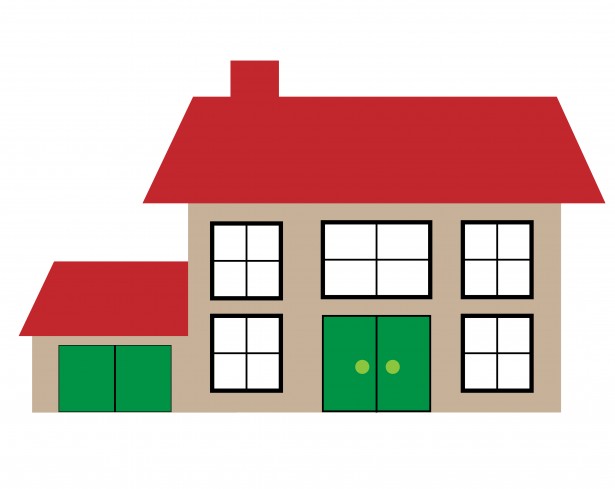 58% are placed with Child Placing Agencies.
34% are placed in Child Caring Institutions.  Note that the vast majority of child caring institutions are not “lock down” facilities.  They are designed to be community based.
Entry Into Foster Care – Where Do They Go?Permanency Planning
Youth with complex psychiatric and/or behavioral needs are the most likely population to experience lack of a viable permanency plan and foster care drift.

Changing The Dynamic – Parent Empowerment; Engagement & Accountability
The TFC Example
How Can The Court Help?
Place equal urgency and priority on both permanency and treatment.
Examine the outcomes of placing children into foster care for treatment needs.  Is treatment secured and successful?  Do kids achieve permanency?  Are parents primary team members in treatment?
Understand the differences between placement (room, board and watchful oversight by DFCS) and services/treatment (clinical services and treatment by Medicaid providers.)
Help hold youth accountable (ex – several placements located but youth refuses to go)
Therapeutic Foster Care
Plan to request that the Georgia Department of Community Health (DCH), as the State Medicaid Agency, submit to the Centers for Medicare and Medicaid Services (CMS) a proposed amendment to Georgia’s Medicaid State Plan that will create this therapeutic service as a Medicaid benefit.
 A highly therapeutic service that occurs in specialized placement.  It occurs in a foster home setting with highly trained foster parents; provides a high level of supervision and in-home support for children with severe emotional and behavioral needs; provides these children and youth with integrated and rapid access to a wide range of behavioral health interventions including crisis and respite care; uses a treatment-team model with a team, including the foster parents, meeting on a regular basis to review and monitor the plan; and has as its intended outcome the lowering of the child’s acuity level so that he or she can return to parents or standard foster care.
Required Planning for Youth Who Will Require Assistance into Adulthood
SSI
Medicaid Waiver
Collaboration with Dept of Aging (Adult Guardianship)
Specialized Projects
Strengthening Partial Hospitalization Programs utilization
Specialized complex medical needs placement program – ChildKind
QRTP
CANS or other formalized assessment
PAUSE
Planning for Youth Who Will Require Assistance into Adulthood (SSI, Medicaid Waivers, Adult Guardianship)
More to come in August!